Division of Claims and Risk Management
New Auto Liability Accident Reporting
Auto Liability Accident Reporting
2
Auto Liability Accident Reporting
Relevant materials:
In-vehicle Accident Reporting Instructions for employees
Leave-behind Damage Notification Card (for unoccupied vehicles)
Implementation Guide for HR/designated staff at each agency responsible for training supervisors & employees
Poster
Auto Liability Accident Reporting
Auto Liability Accident Reporting
Auto Liability Accident Reporting
Bottom Line Process:
Accident happens
State Employee calls Call Center
Call center emails adjuster from VeriClaim
VeriClaim adjuster calls State Employee and Citizen
VeriClaim makes a decision on negligence and assists citizen with repairs
Auto Liability Accident Reporting
Two Important Notes:
This program does not replace other current Department processes, it just adds the single step of calling the Call Center immediately from the site of the accident.
Do not call the Call Center if damage is only to State vehicles. This process is for accidents involving 2 parties where one is a citizen/a citizen’s vehicle.
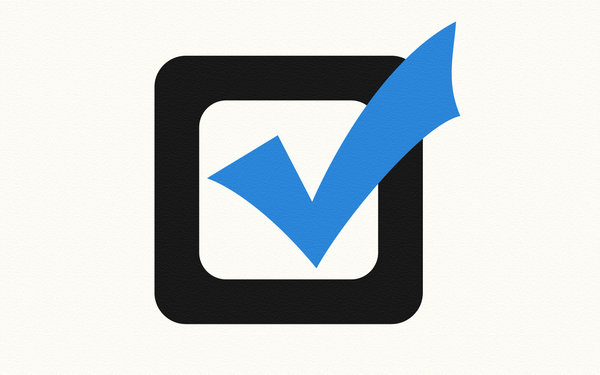 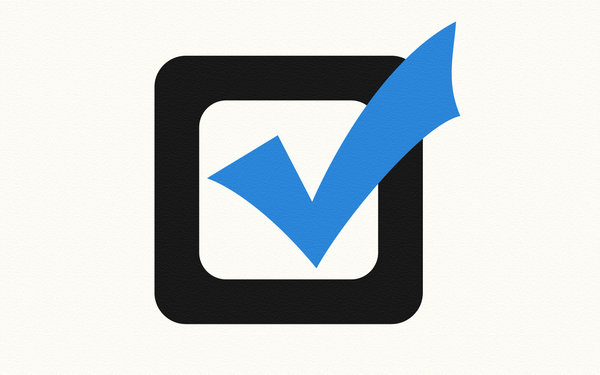